Фоторепортаж о празднике«День матери»
Воспитатели: Платонова А. П.
                                               Ермолаева Е. В.          Гр. 12
Цель:  вызвать радостное настроение и положительные эмоции у детей и   взрослых.
Задачи: 
*способствовать созданию тёплых взаимоотношений с мамой. 
*развивать творческий потенциал , артистизм детей;
*воспитывать уважительное отношение к маме, желание порадовать её.
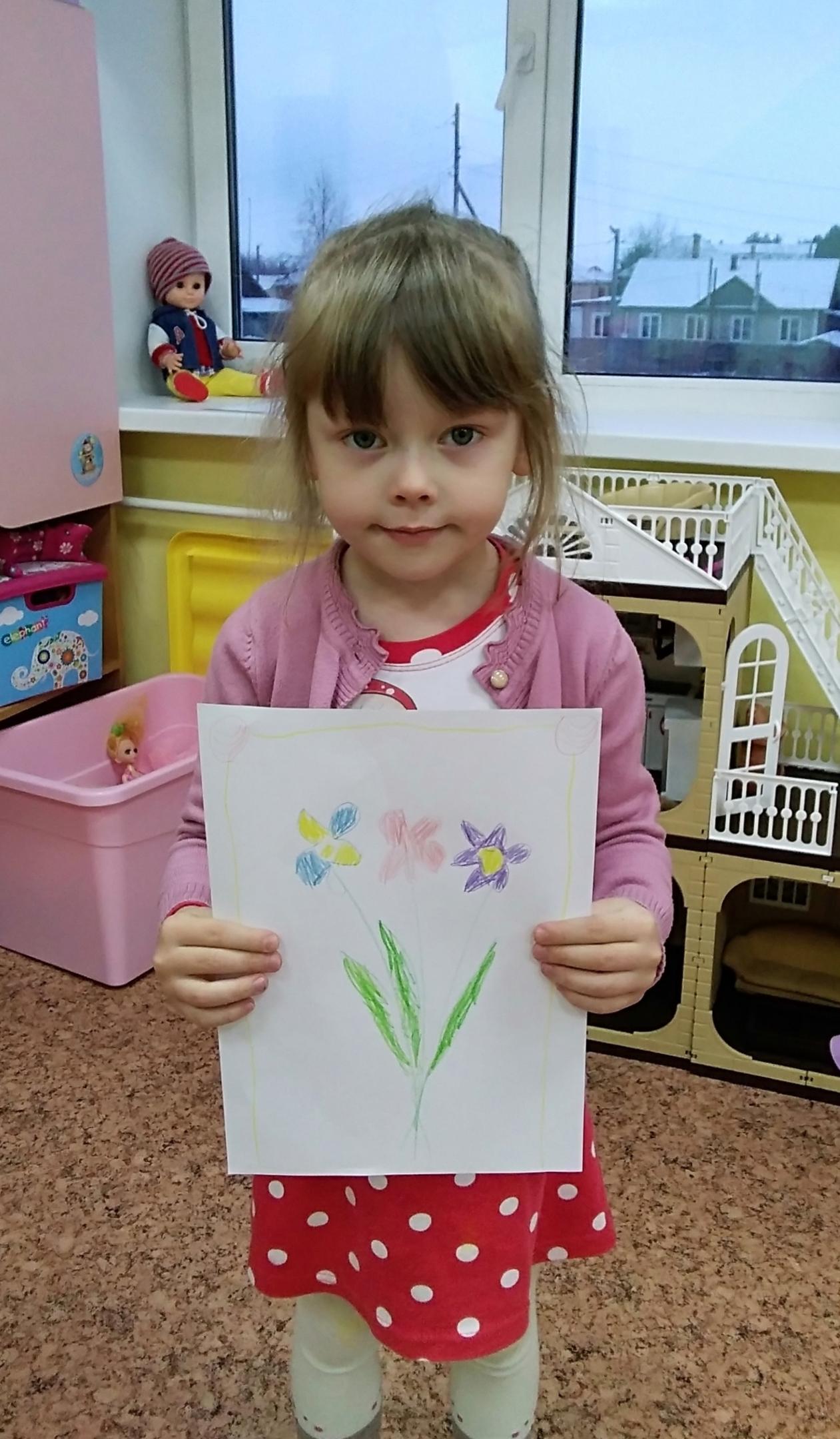 Для мамочек любимых букеты рисовали
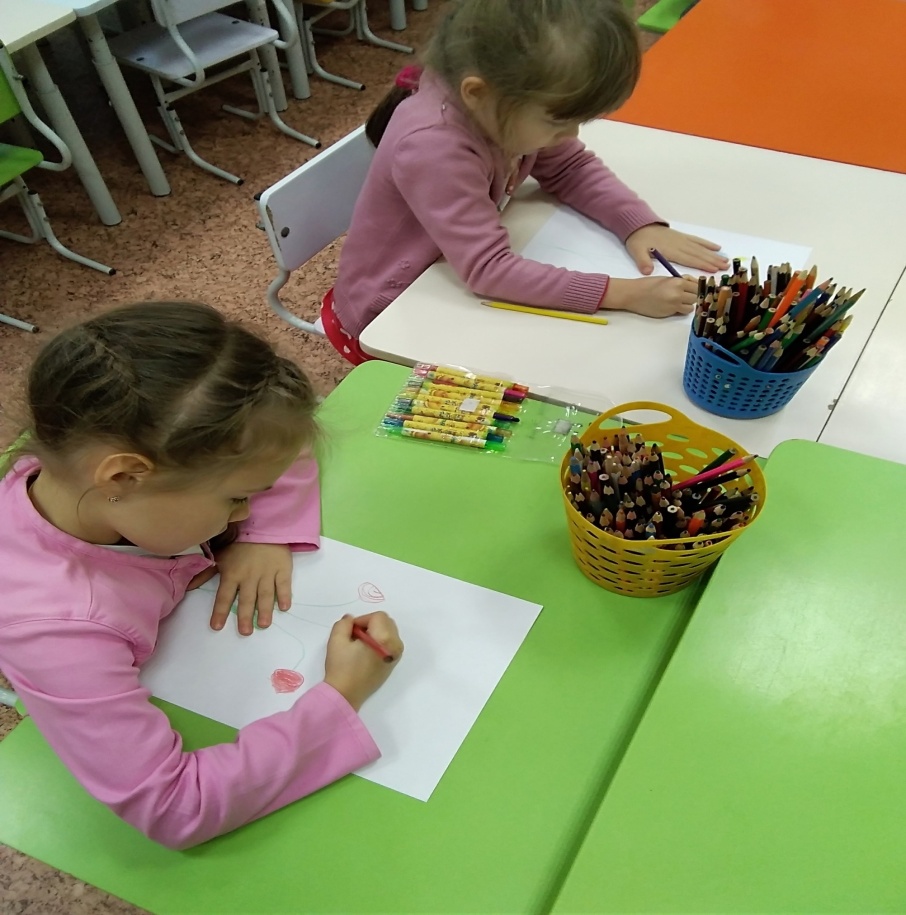 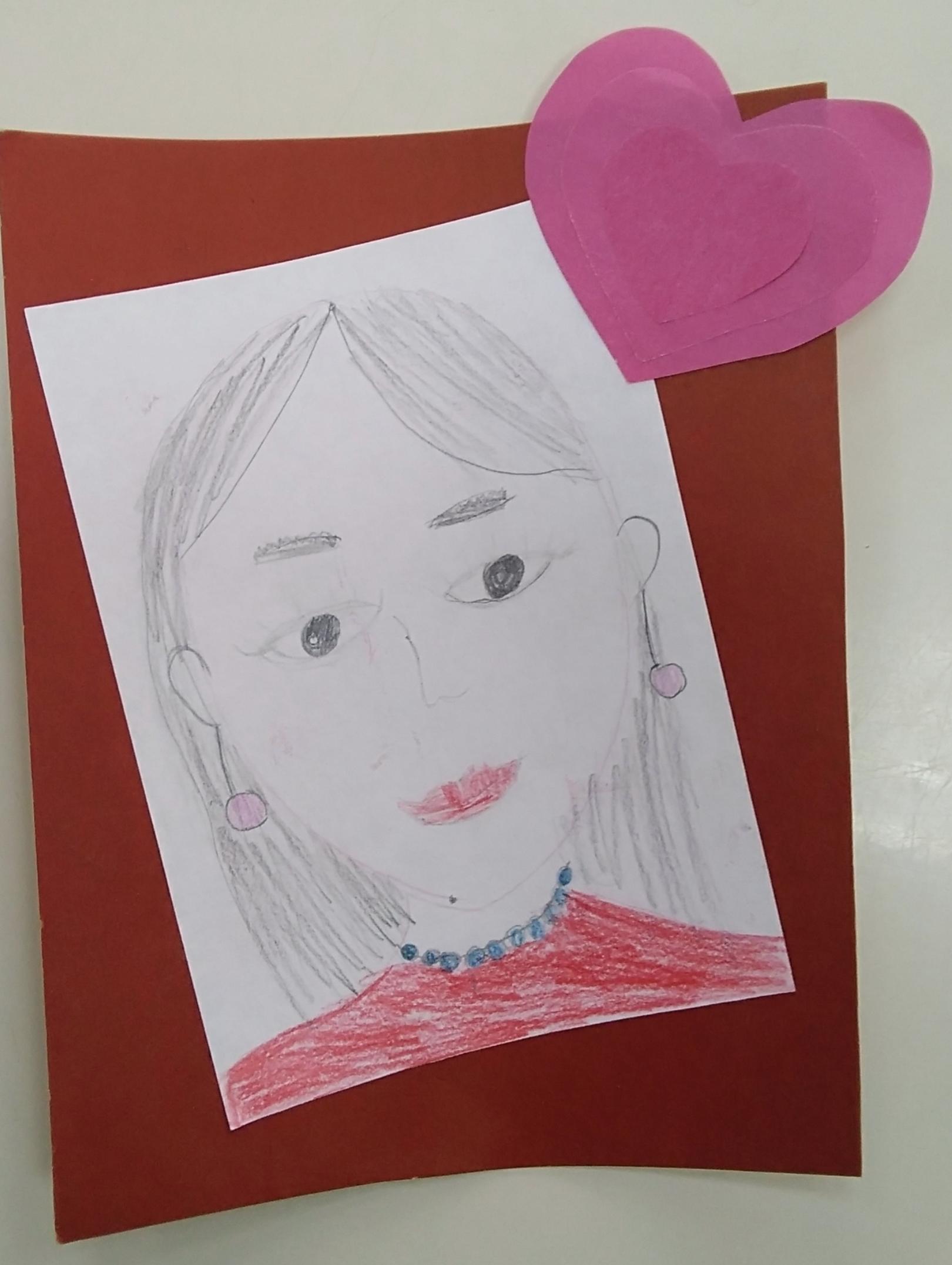 Портреты рисовали  и делали  открытки.
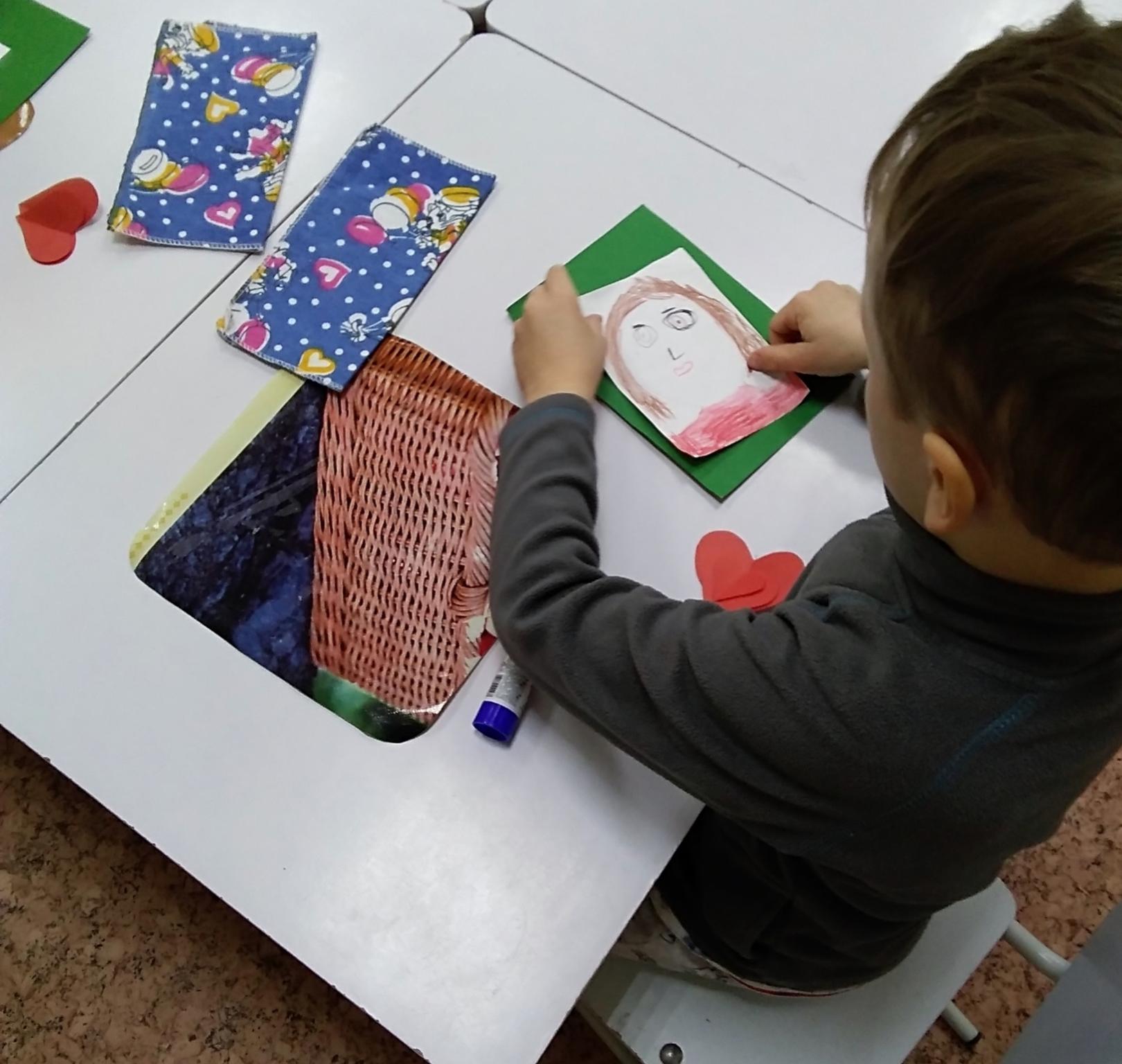 Пели песню, танцевали,
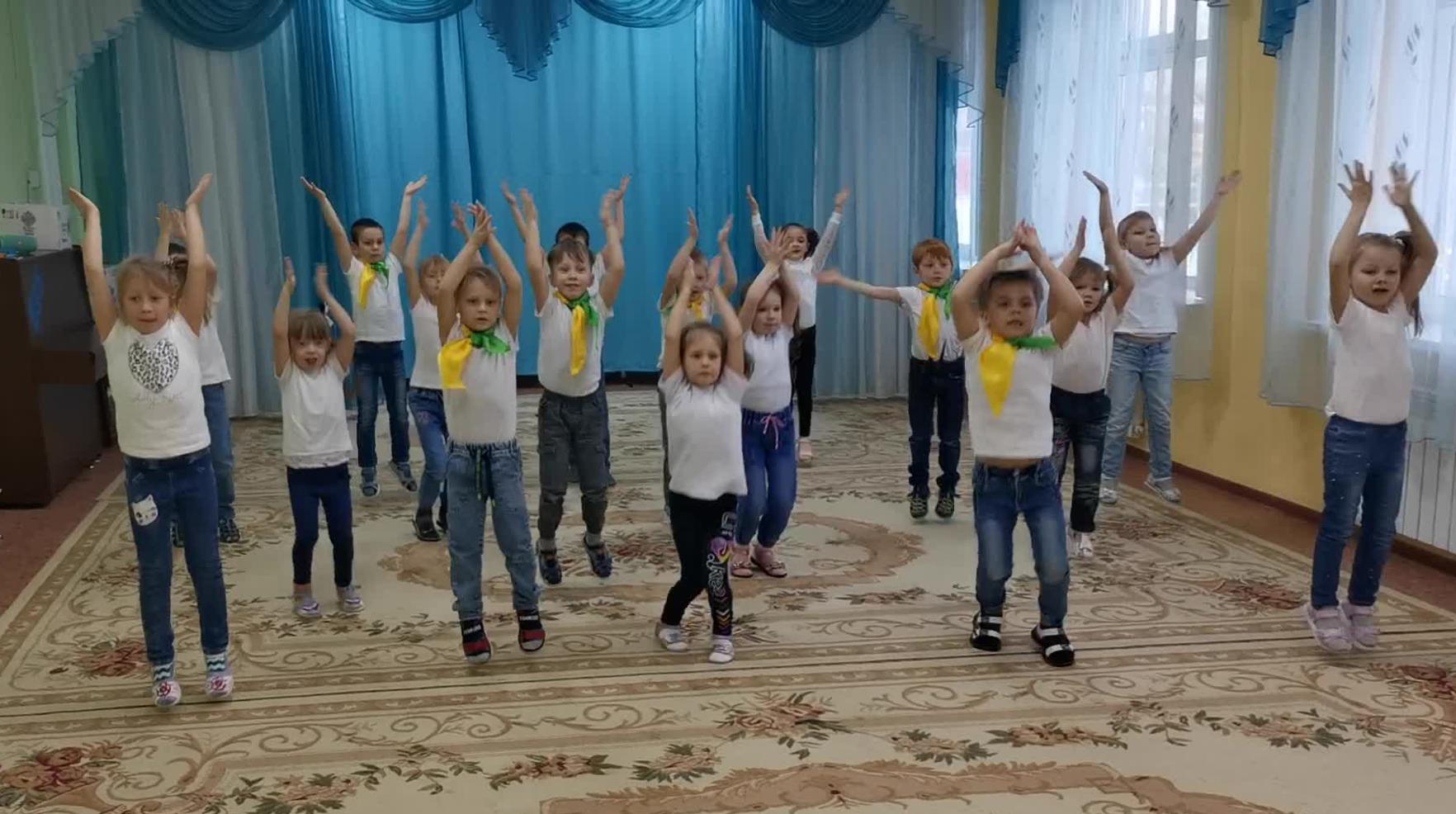 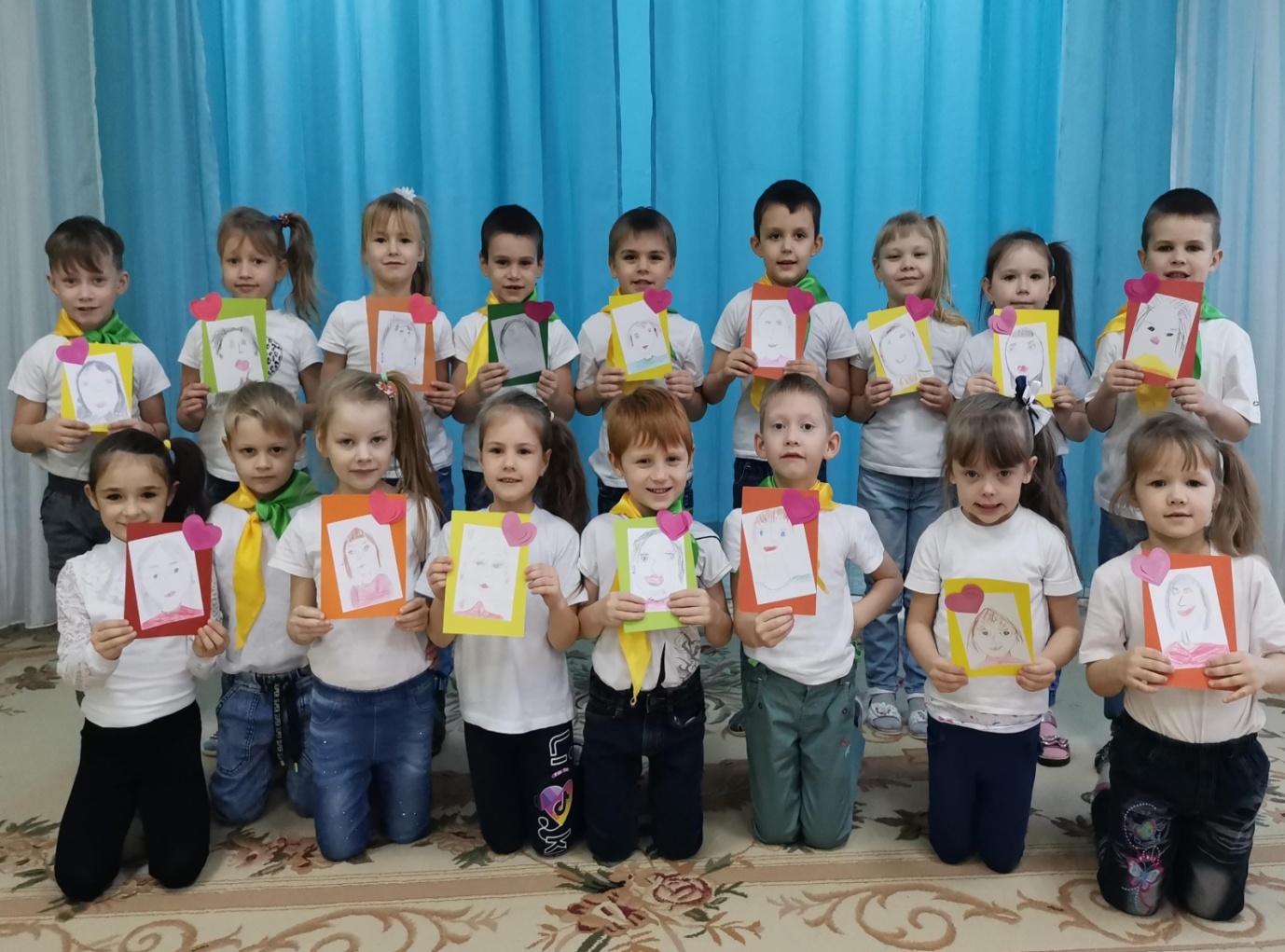 Мам любимых   поздравляли!
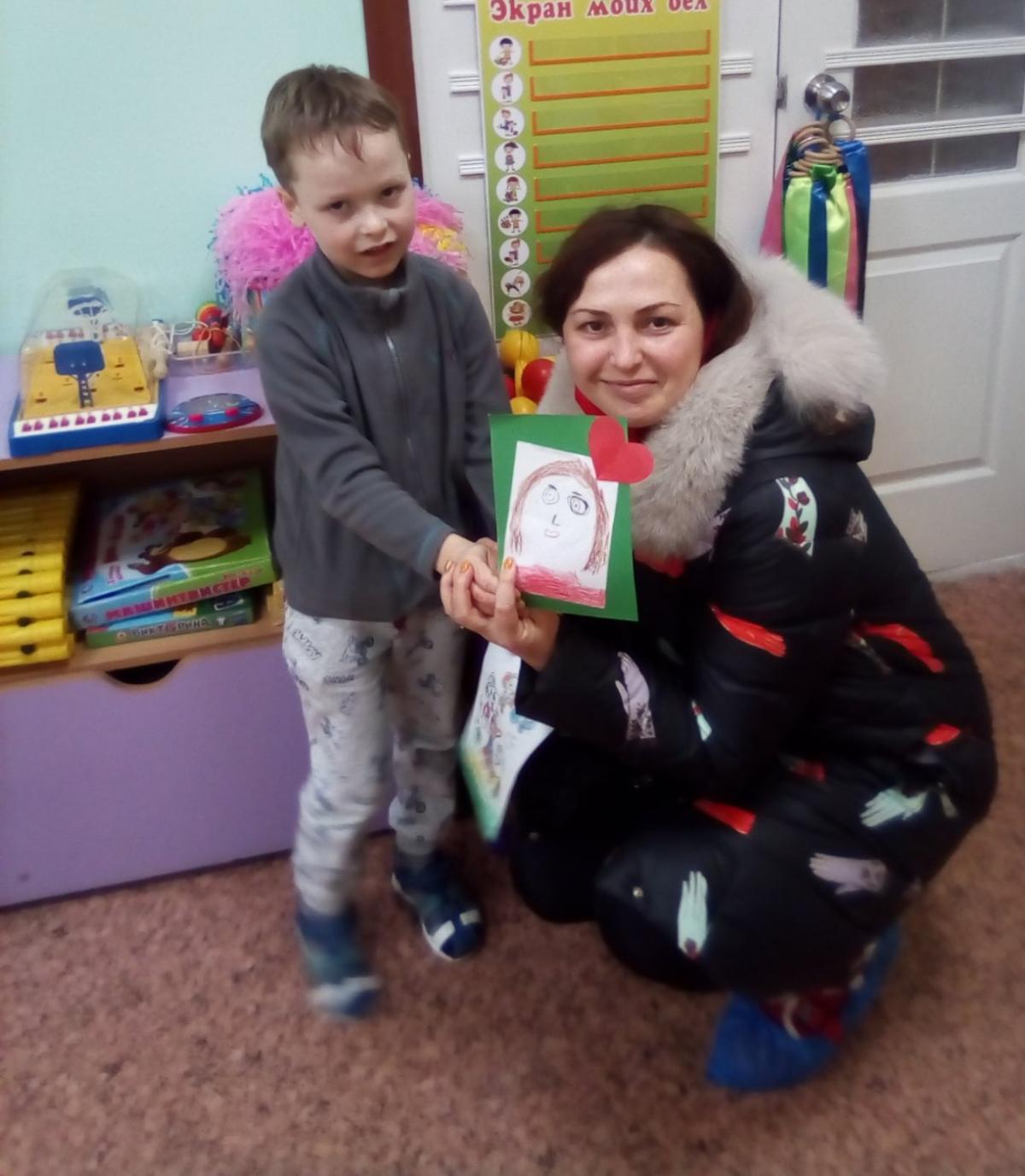 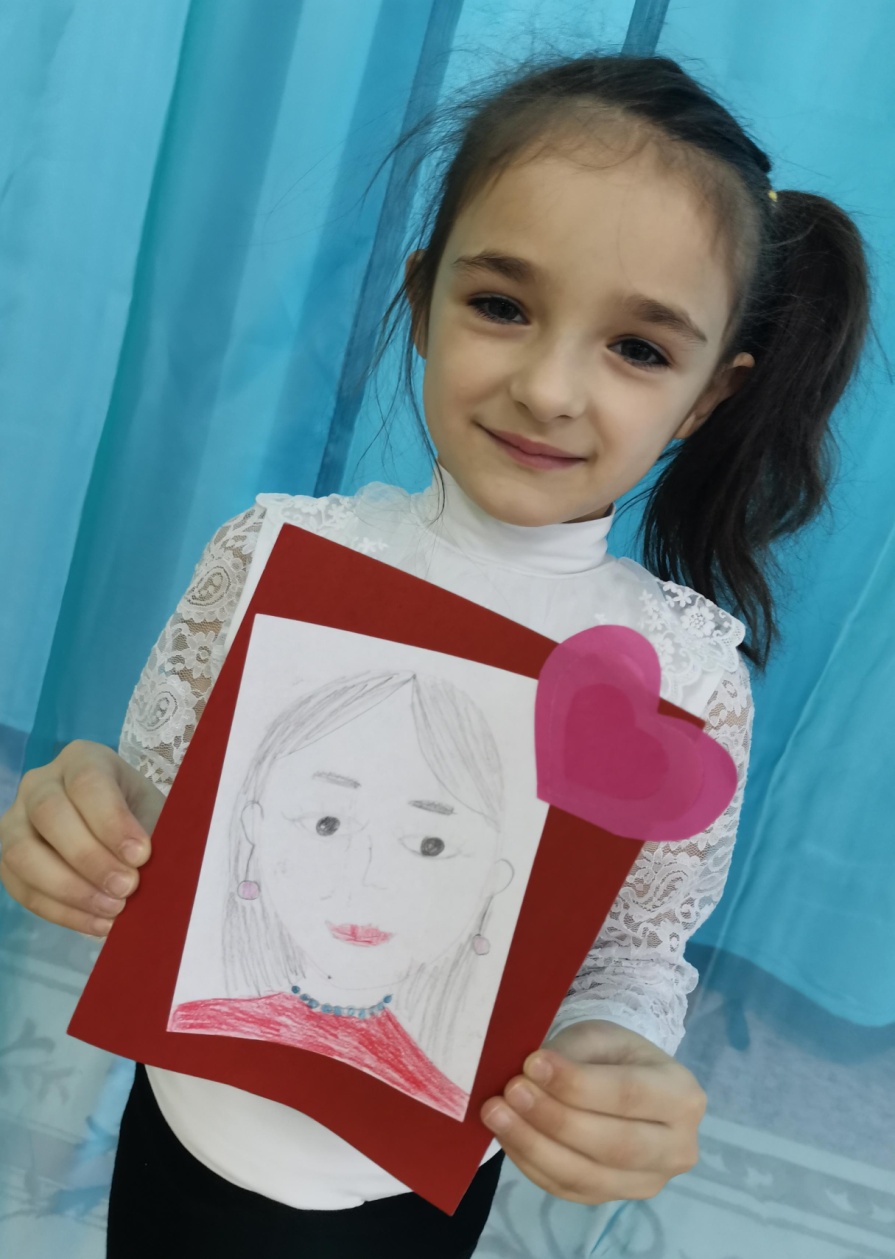